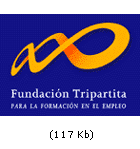 FUNDACION TRIPARTITA
CONCEPTO:
FORMACIÓN NO REGLADA DIRIGIDA A LA POBLACIÓN QUE YA TIENE UNA ACTIVIDAD EN EL MUNDO LABORAL.
Real Decreto 395/2007, de 23 de marzo
Colaborar y asistir técnicamente al Servicio Público de Empleo Estatal INEM en sus actividades de gestión de las iniciativas de formación. 
Apoyar al Servicio Público en el diseño e implantación de medios telemáticos para que empresas y entidades organizadoras realicen las comunicaciones de inicio y finalización de la formación. 
Elaboración de propuestas de resoluciones normativas relativas al subsistema de formación profesional para el empleo. 
Contribuir al impulso y difusión de la formación profesional para el empleo entre las empresas y los trabajadores.
Prestar apoyo técnico a las Administraciones Públicas y a las organizaciones empresariales y sindicales presentes en la Comisión Estatal de Formación y en el Patronato de la Fundación y a las Comisiones Paritarias estatales. 
Dar asistencia y asesoramiento a las pymes para facilitar su acceso a la formación profesional para el empleo.
Colaborar con el INEM en la mejora de la calidad de la formación profesional para el empleo, en la elaboración de estadísticas sobre formación y  también en la creación y mantenimiento del Registro estatal de centros de formación. 
Participar en foros nacionales e internacionales relacionados con la formación profesional para el empleo.
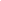 [Speaker Notes: CONCEPTOSus funciones están definidas en el artículo 34 del Real Decreto 395/2007, de 23 de marzo, y son las que a continuación se relacionan:Colaborar y asistir técnicamente al Servicio Público de Empleo Estatal INEM en sus actividades de gestión de las iniciativas de formación. 
Apoyar al Servicio Público en el diseño e implantación de medios telemáticos para que empresas y entidades organizadoras realicen las comunicaciones de inicio y finalización de la formación. 
Elaboración de propuestas de resoluciones normativas relativas al subsistema de formación profesional para el empleo. 
Contribuir al impulso y difusión de la formación profesional para el empleo entre las empresas y los trabajadores.
Prestar apoyo técnico a las Administraciones Públicas y a las organizaciones empresariales y sindicales presentes en la Comisión Estatal de Formación y en el Patronato de la Fundación y a las Comisiones Paritarias estatales. 
Dar asistencia y asesoramiento a las pymes para facilitar su acceso a la formación profesional para el empleo.
Colaborar con el INEM en la mejora de la calidad de la formación profesional para el empleo.
Colaborar con el INEM en la elaboración de estadísticas sobre formación.
Colaborar, también, en la creación y mantenimiento del Registro estatal de centros de formación. 
Participar en foros nacionales e internacionales relacionados con la formación profesional para el empleo.
Desarrolla estas actividades sin perjuicio de las que le correspondan a las Comunidades Autónomas en materia de formación profesional para el empleo]
El Patronato de la Fundación es su máximo órgano de gobierno, administración y representación.Está constituido por la Administración General del Estado, a través del Servicio Público de Empleo Estatal, y las organizaciones empresariales y sindicales más representativas. Está presidido por un miembro de la Administración General del Estado y ejerce sus funciones de acuerdo con lo dispuesto en los Estatutos de la Fundación:Nombrar a la Gerencia de la Fundación y al equipo directivo de primer nivel, a propuesta de la Dirección General del Servicio Público de Empleo Estatal, entre funcionarios de la Administración General del Estado.
Aprobar, a propuesta del órgano de gestión, la estructura organizativa y la relación de puestos de trabajo de la Fundación.
Cuantas otras funciones se le atribuyen en los Estatutos en el cumplimiento de los fines fundacionales.
Los recursos que financian el subsistema de formación profesional para el empleo proceden de la recaudación de la cuota de formación profesional que realiza la Seguridad Social, de las ayudas del Fondo Social Europeo y de las aportaciones específicas establecidas en el presupuesto del Servicio Público de Empleo Estatal.El Fondo Social Europeo participa en la cofinanciación de las iniciativas de formación mediante el Programa Operativo Plurirregional Adaptabilidad y Empleo, de acuerdo con las actuaciones previstas en el mismo destinadas al fomento del espíritu empresarial y mejora de la adaptabilidad de trabajadores empresas y empresarios, en el periodo de programación 2007-2013
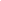 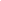 La Formación Profesional para el Empleo, uno de los dos subsistemas de Formación Profesional existentes en España, tiene por objeto la formación de los trabajadores desempleados y ocupados para mejorar su capacitación profesional y desarrollo personal.
Aportaciones especificas del presupuesto del Servicio Público de Empleo Estatal